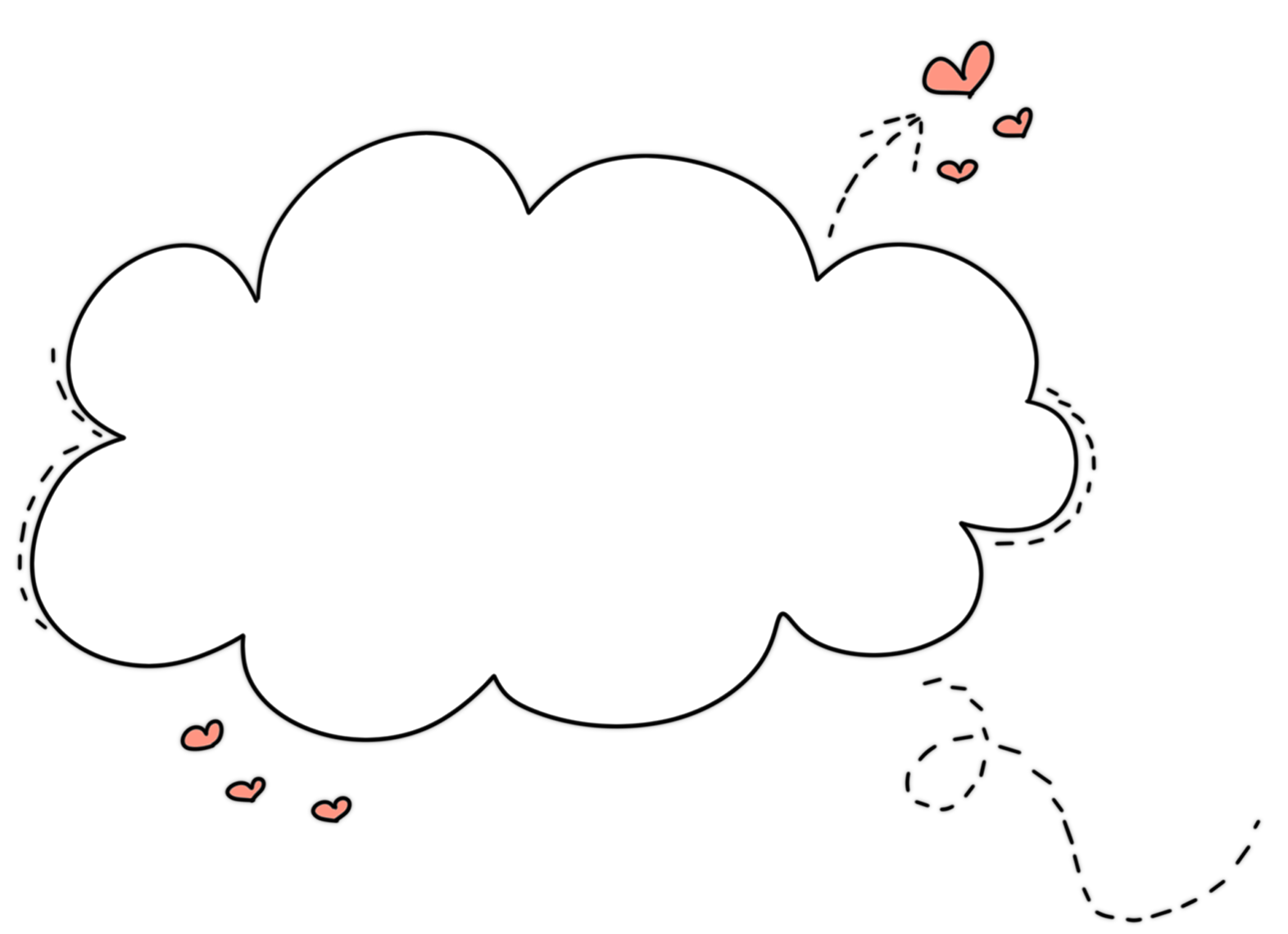 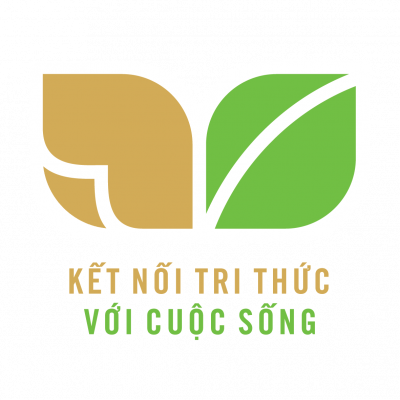 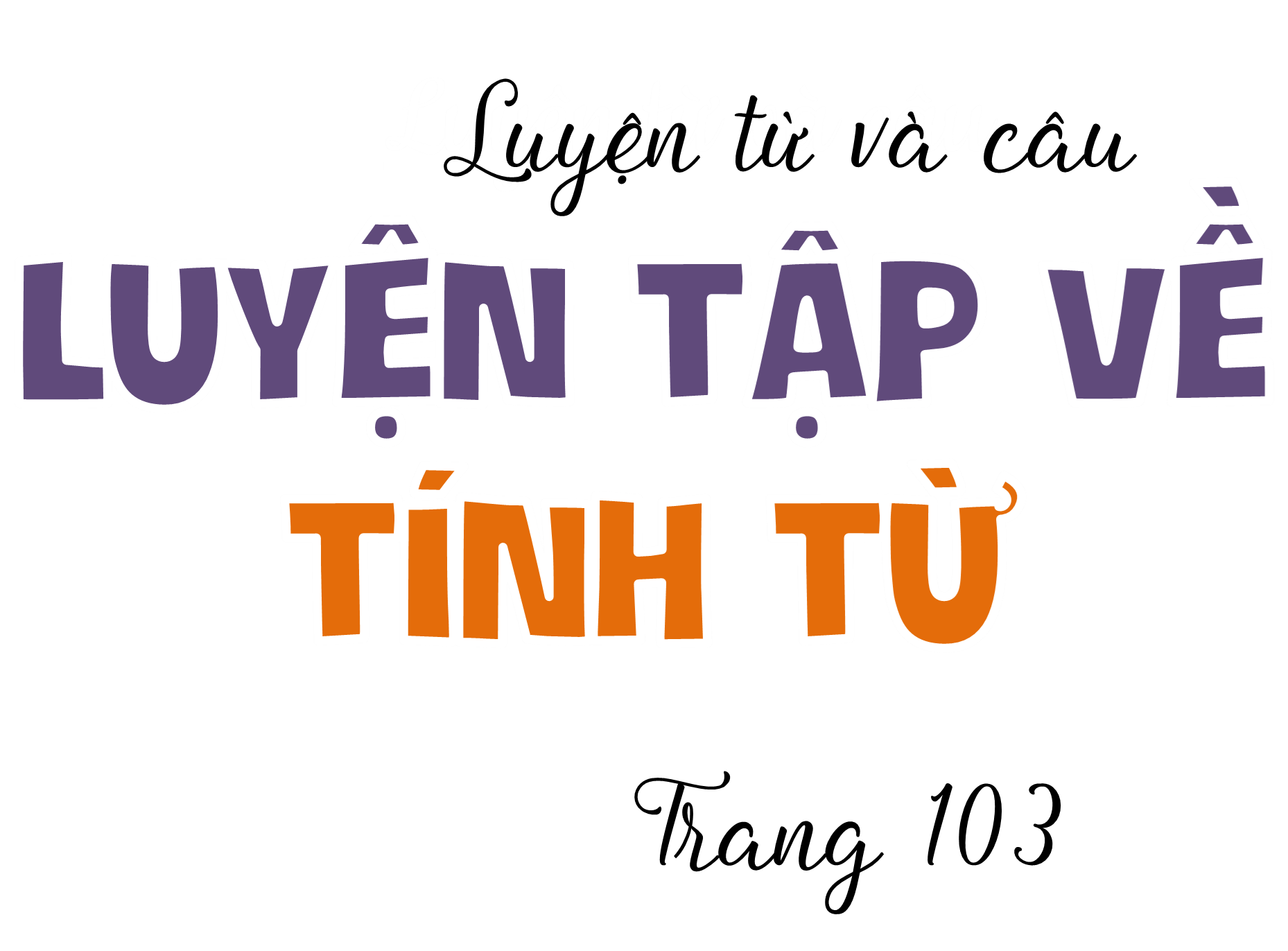 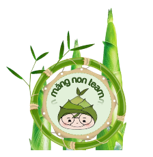 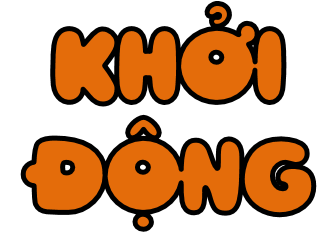 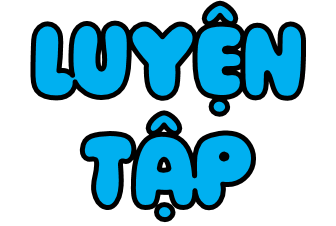 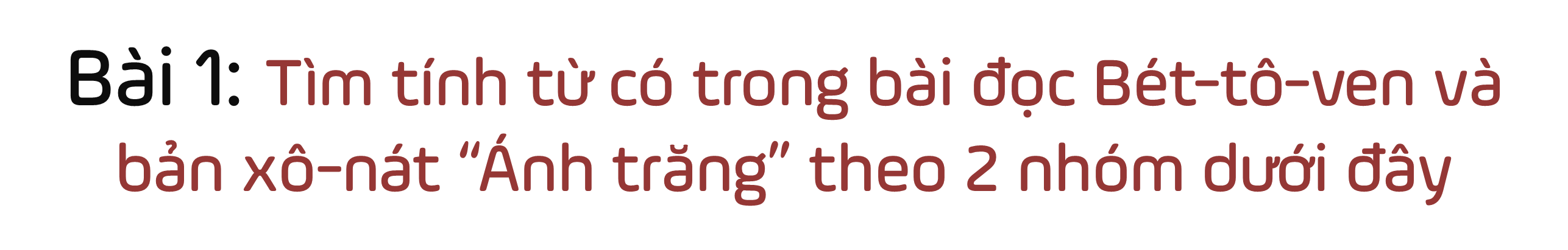 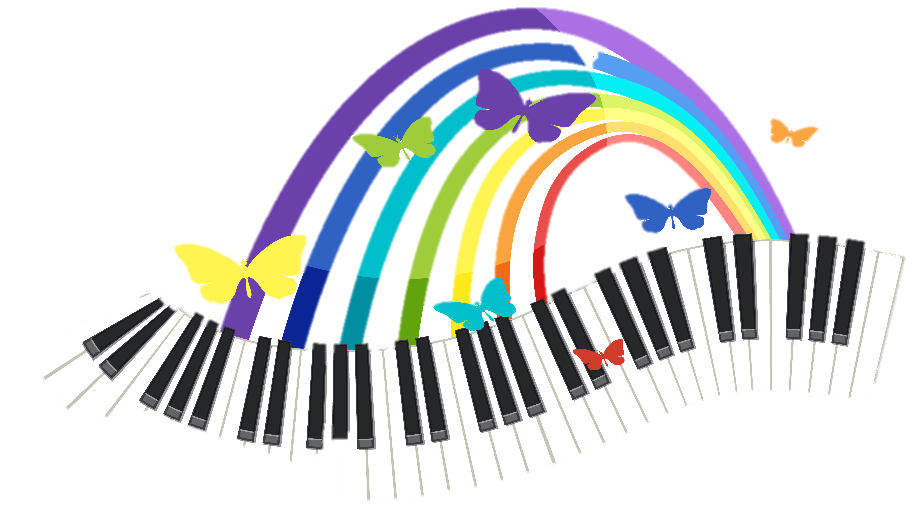 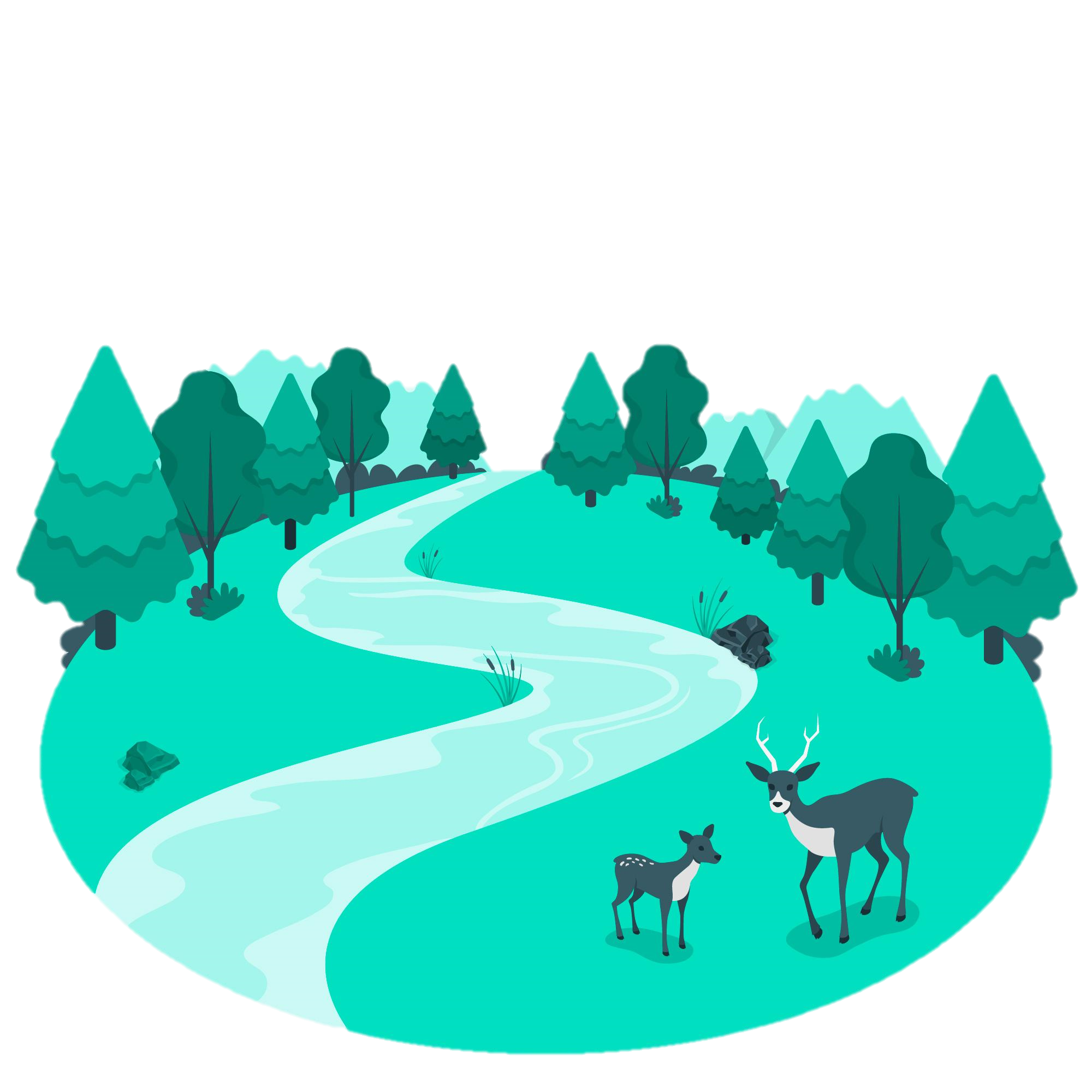 Tính từ chỉ đặc điểm của tiếng nhạc 
(da diết,...)
Tính từ chỉ đặc điểm của dòng sông 
(xinh đẹp,...)
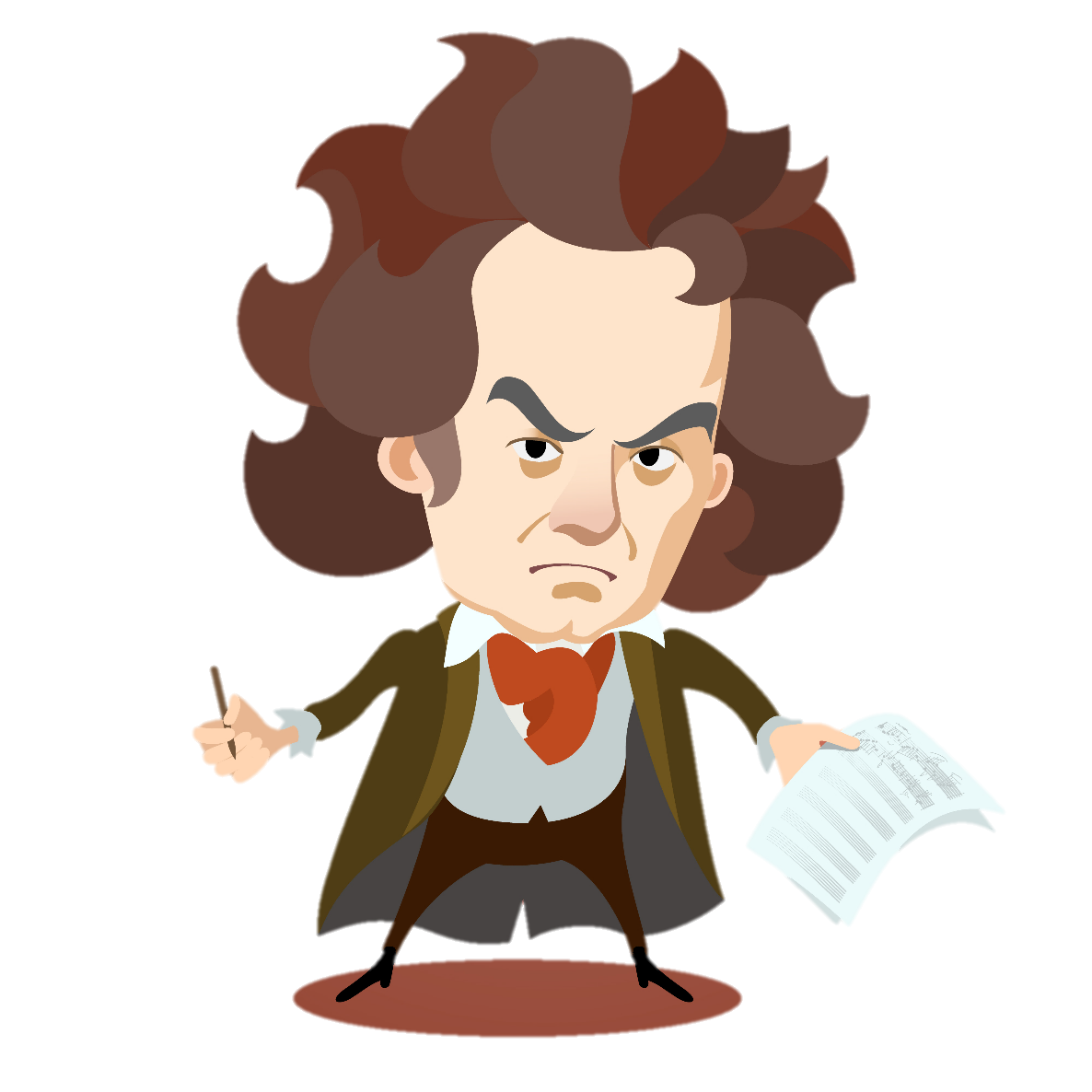 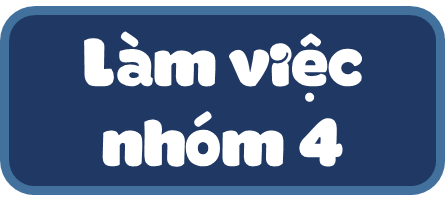 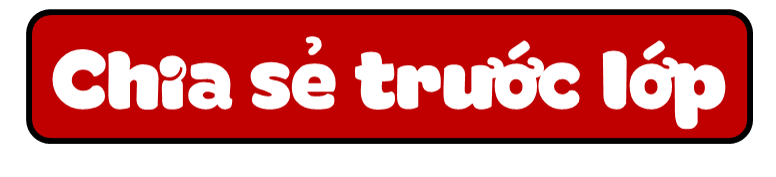 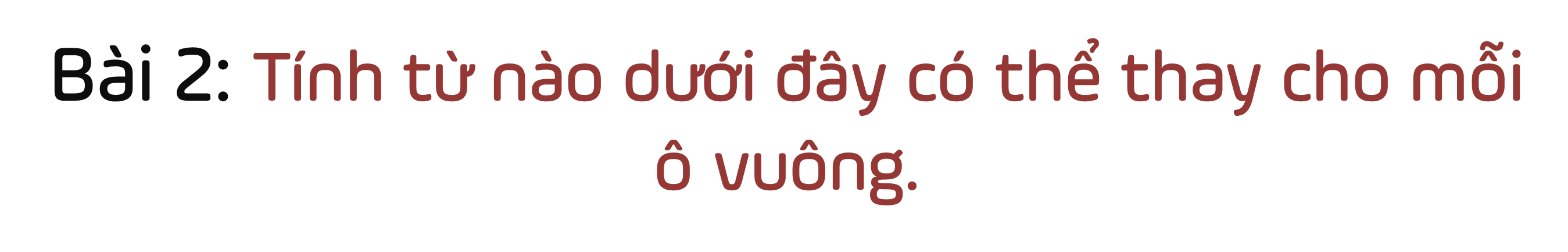 đỏ
đen
trắng
đẹp
xấu
hiền
như bụt
như gấc
?
?
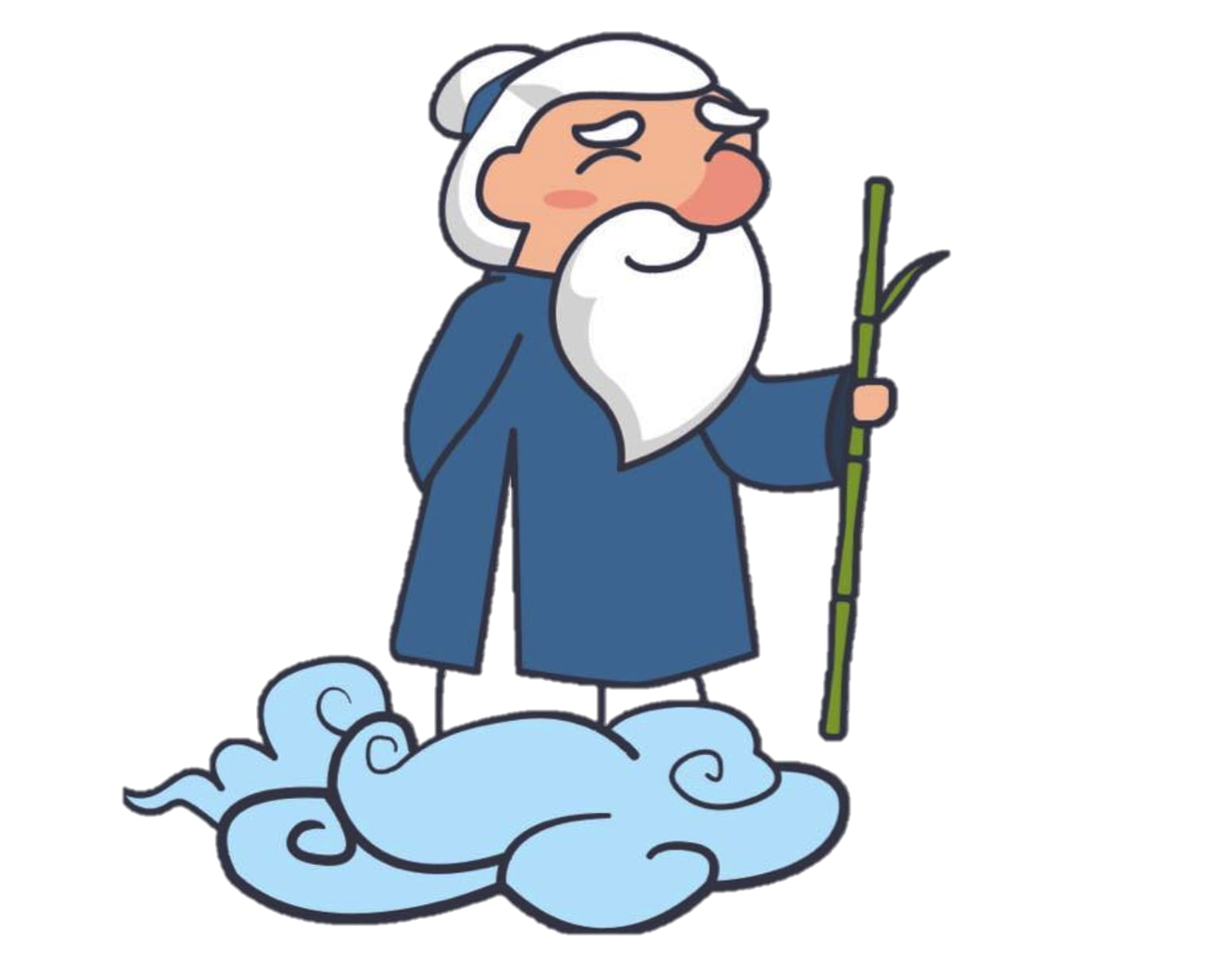 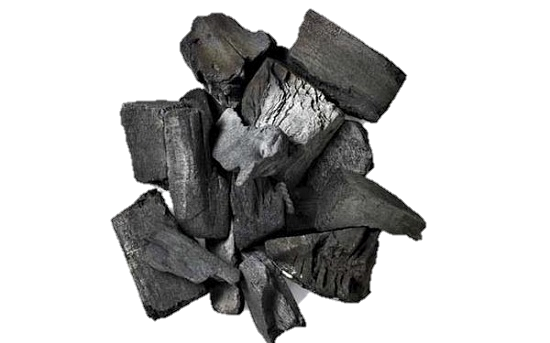 như than
như tuyết
?
?
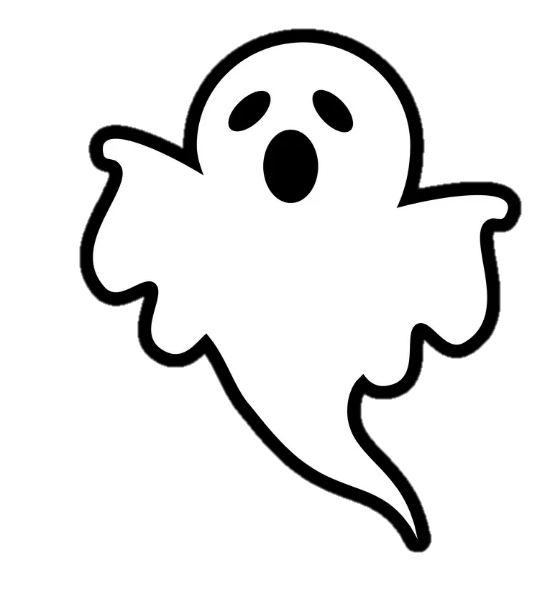 như ma
như tiên
?
?
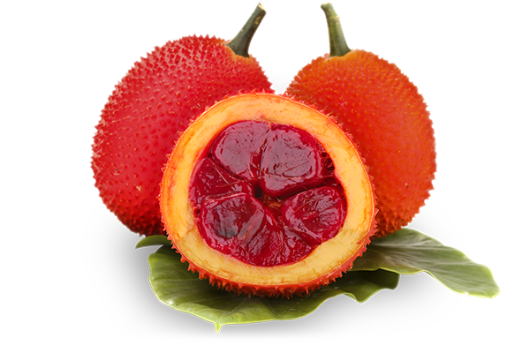 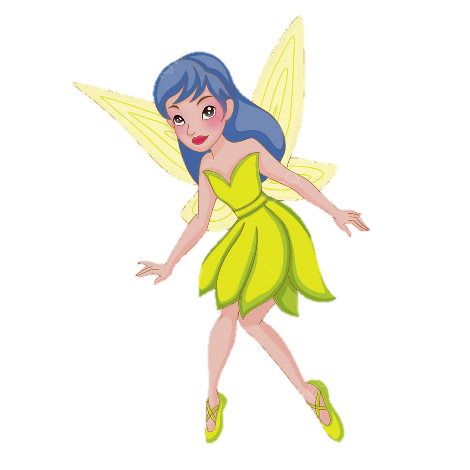 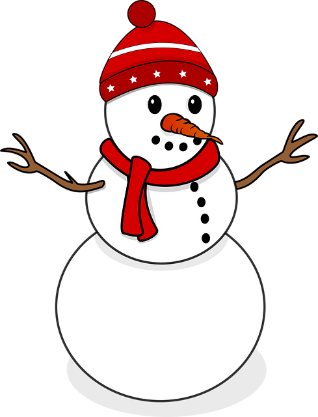 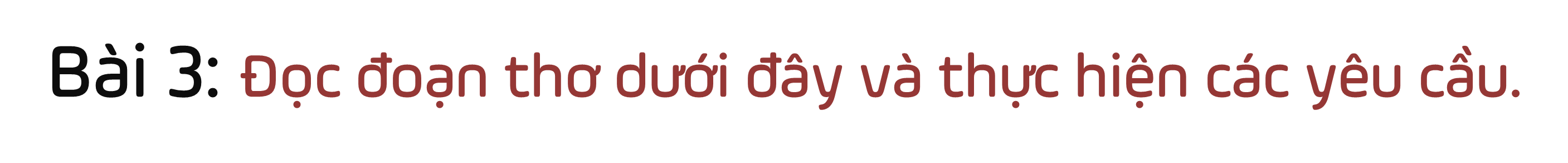 Em vẽ làng xómTre xanh, lúa xanh
Sông máng lượn quanhMột dòng xanh mátTrời mây bát ngát 
Xanh ngắt mùa thuXanh màu ước mơ...
Em quay đầu đỏVẽ nhà em ởNgói mới đỏ tươiTrường học trên đồiEm tô đỏ thắmCây gạo đầu xómHoa nở chói ngờiA, nắng lên rồiMặt trời đỏ chót...         (Theo Định Hải)
a. Tìm các tính từ chỉ màu xanh trong đoạn thơ. Mỗi tính từ đó được dùng để tả đặc điểm của sự vật nào?
b. Viết 2-3 câu có sử dụng tính từ em tìm được ở bài tập a.
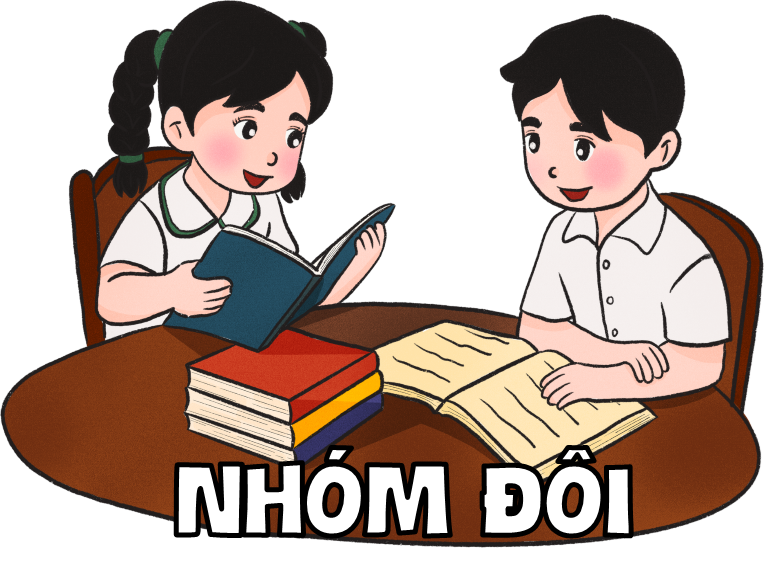 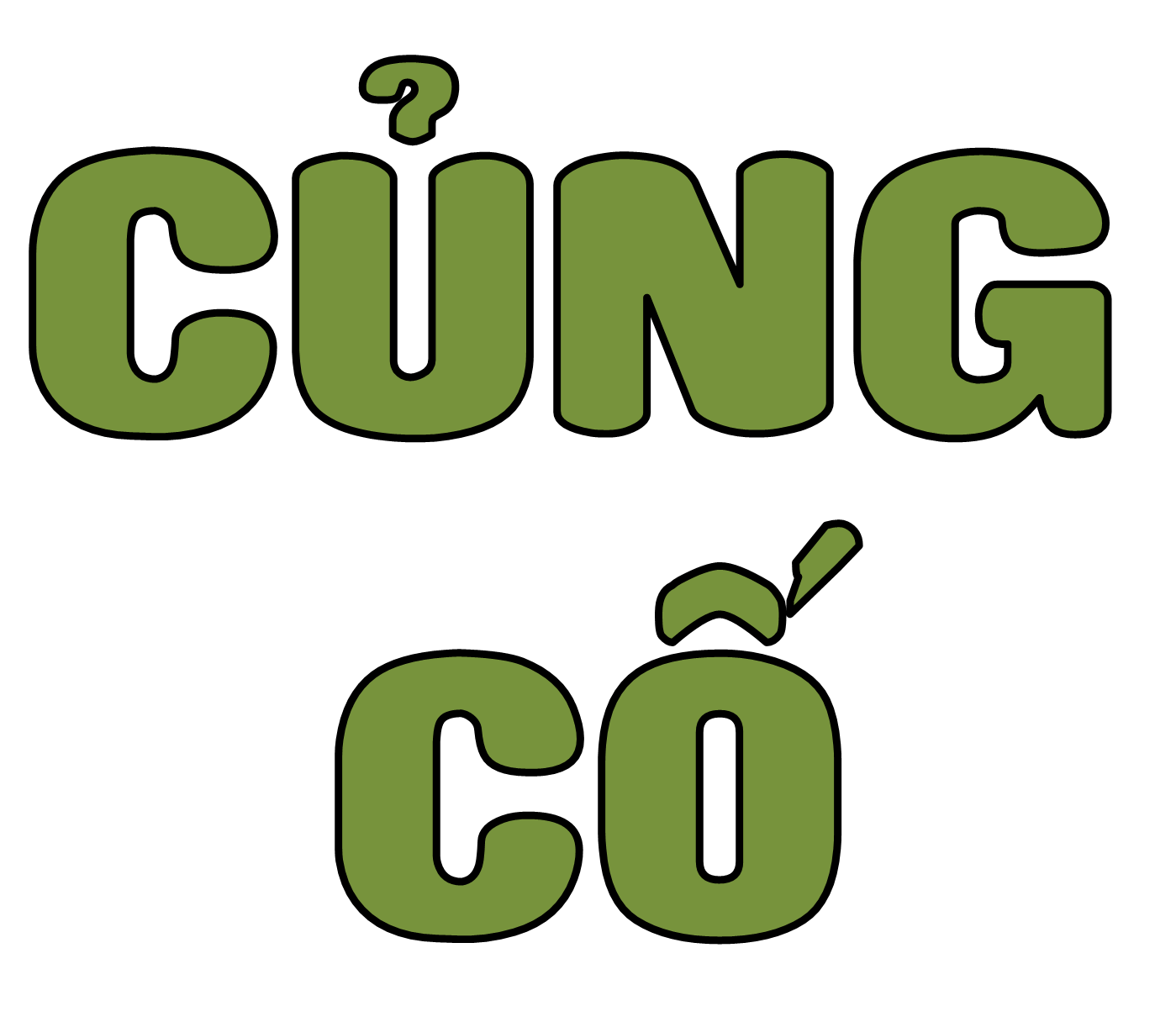 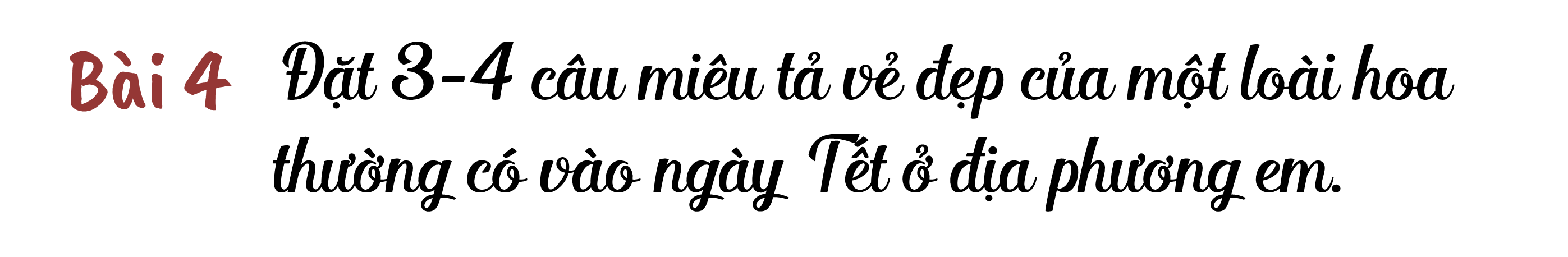 Nhà em mới mua một cây hoa đào trông rất đẹp. Nụ hoa mọc đây cành cây như những đốm lửa đỏ đậu trên cành. Hoa đào bung nở rất đẹp, màu hoa đỏ thắm, đài hoa bé xinh nâng đỡ lấy những cánh hoa mảnh mai, mềm mọi. Nhị hoa màu vàng ở giữa bông.
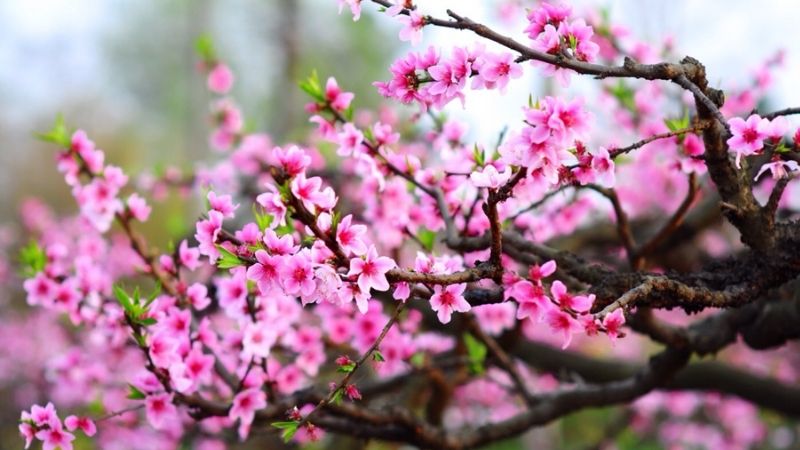 CHÀO TẠM BIỆT